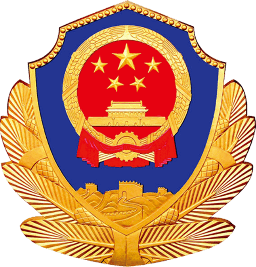 重拳出击 扫黑除恶
《关于开展扫黑除恶专项斗争的通知》是中共中央、国务院于2018年1月发出的通知。《通知》指出，为深入贯彻落实党的十九大部署和习近平总书记重要指示精神
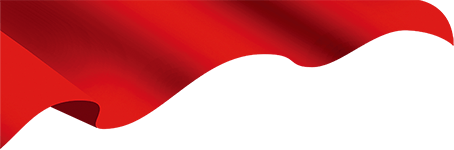 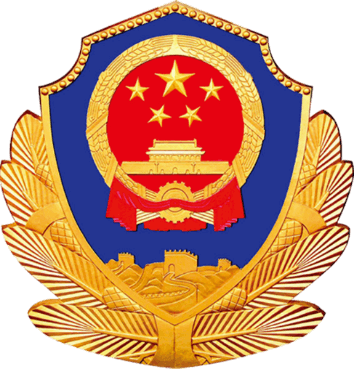 目录
1
扫黑除恶是什么
2
十类违法犯罪活动
3
全国开展专项活动
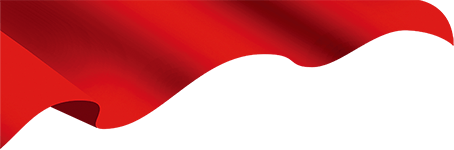 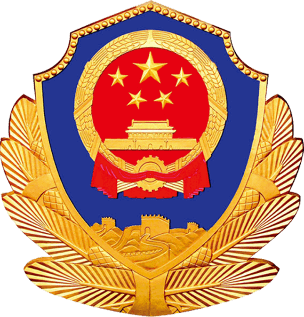 第一章节
什么是扫黑除恶
扫黑除恶意义
开展“扫黑除恶”专项斗争，是党中央站在全局和战略高度作出的一项重要决策，各单位要充分认清当前“扫黑除恶”斗争形势的严峻性和复杂性，自觉把思想和行动统一到中央和省委、市委和区委的决策部署上来，切实增强责任意识、忧患意识，切实增强思想自觉和行动自觉，切实增强“扫黑除恶”的紧迫感和责任感，把深入开展“扫黑除恶”专项斗争作为工作新常态、维护一方平安的重要举措，紧紧抓在手上，深入推进下去，切实抓出成效，积极回应群众期待，为全区进一步革弊立新、激浊扬清，开创改革发展稳定新局面作出应有贡献。
依法严厉打击黑恶势力
依法严厉打击黑恶势力
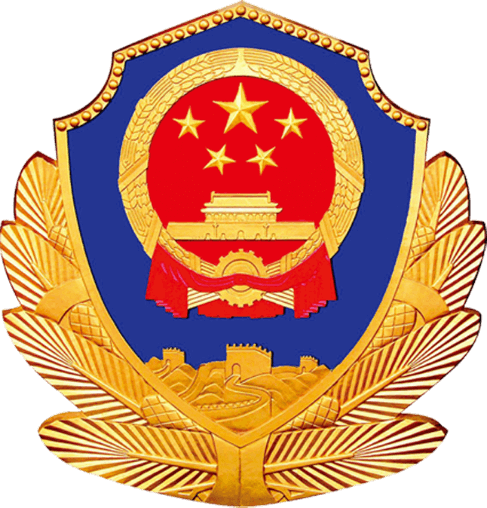 我们要牢固树立以人民为中心的发展思想，坚持以人民期盼为念、为人民利益而战，依法严厉打击黑恶势力犯罪，坚决打出声威、打出实效。结合实际采取针对性更强、操作性更有力的措施，强力推进专项行动见成效、出战果，力争在最短时间内挖出一批黑恶线索、严惩一批黑恶犯罪，坚持打击处置恶势力的保护伞，以助推反腐败斗争取得新成效；坚持“打早、打小、打苗头”和“露头就打”原则，通过摸排深挖，已经构成黑社会性质组织犯罪，要举全局之力，组织精兵强将，传导压力，强化措施，加大投入，精准打击，确保“扫黑除恶”专项斗争取得实实在在的成效。
除恶务尽
扫黑除恶从四方面入手
一是思想认识到位
开展扫黑除恶专项斗争，是以习近平同志为核心的党中央作出的重大决策，事关社会大局稳定和国家长治久安，事关人心向背和基层政权巩固，事关进行伟大斗争、建设伟大工程、推进伟大事业、实现伟大梦想。大家一定要站在政治和全局的高度，切实增强“四个意识”，坚决打赢扫黑除恶专项斗争这场攻坚战。
扫黑除恶从四方面入手
二是安排部署到位
我们要在政府的坚强领导下，科学谋划、精心组织、周密实施。制定专项行动方案，对中央省市的会议精神进行贯彻传达，并就相关工作进行安排部署。
扫黑除恶从四方面入手
三深入摸排到位
我们要迅速开展前期的摸排工作，紧盯十种黑恶势力性质违法犯罪活动集中排查，滚动排查，深挖细查，确保做到底数清，情况明，零遗漏。四是精准打击到位。要严格按照中央、省、市关于开展扫黑除恶专项斗争的决策部署，重点要把威胁政治安全、把持基层政权、利用家族宗族势力横行乡里、煸动村民闹事、强揽工程、欺行霸市、操纵经营黄赌毒、非法高利放贷、插手民间纠纷、跨国跨境等10类黑恶势力作为打击重点，坚决做到发现一起，打击一起，绝不手软。特别是我们身边的校园欺凌事件，要积极举报。
扫黑除恶从四方面入手
四是精准打击到位
要严格按照中央、省、市关于开展扫黑除恶专项斗争的决策部署，重点要把威胁政治安全、把持基层政权、利用家族宗族势力横行乡里、煸动村民闹事、强揽工程、欺行霸市、操纵经营黄赌毒、非法高利放贷、插手民间纠纷、跨国跨境等10类黑恶势力作为打击重点，坚决做到发现一起，打击一起，绝不手软。
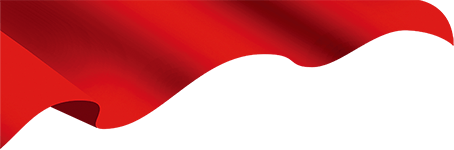 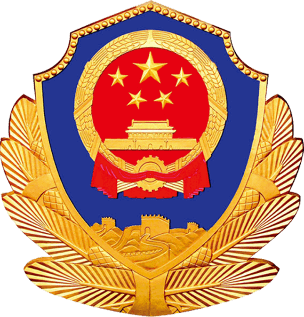 第二章节
十类违法犯罪活动
扫黑除恶十类打击重点
为深入开展扫黑除恶专项斗争，打赢这场攻坚战，确保国家长治久安、人民群众安居乐业，希望广大人民群众积极参与，大力检举揭发违法犯罪线索，凡是发现涉黑涉恶的情况，特别是以下列举的十类，请立即向区扫黑除恶办和相关部门举报，一经查实，即对举报人给予重奖，并对举报人和举报信息严格保密。
“乡霸”“村恶”
宗族黑恶势力
涉赌类黑恶势力
黑恶村官
扫黑除恶十类打击重点
非法讨债类
强揽工程
欺行霸市
敲诈勒索
校园欺凌
跨境犯罪
扫黑除恶十类打击重点
第一类打击重点
以暴力、威胁或“贿选”“霸选”“骗选”等手段，干扰基层选举，把持基层组织，侵吞农村集体财产，攫取非法利益，称霸一方，欺压、残害群众等实施黑恶势力违法犯罪活动或充当黑恶势力“保护伞”的“黑恶村官”。
扫黑除恶十类打击重点
第二类打击重点
聚集在农村、“城中村”、城乡结合部拉帮结派、寻衅滋事、打架斗殴、强拿硬要，恃强凌弱、残害无辜，横行乡里、称霸一方的“乡霸”“村恶”等黑恶势力。
扫黑除恶十类打击重点
第三类打击重点
依仗宗族势力，组织家族成员或煽动其他群众聚众闹事、暴力抗法、对抗政府，侵占集体财产，垄断集体资源，为其个人、家族及同伙谋取非法利益的宗族黑恶势力。
扫黑除恶十类打击重点
第四类打击重点
以开设赌场为主要敛财方式，为争夺赌场、索要赌债、收取“保护费”等实施聚众斗殴、寻衅滋事、非法拘禁、故意伤害、敲诈勒索等行为的涉赌类黑恶势力。
扫黑除恶十类打击重点
第五类打击重点
以暴力、威胁、恐吓、强占、滋扰等非法手段放贷讨债、插手民间纠纷，实施非法拘禁、寻衅滋事、聚众斗殴、故意毁坏财物、非法侵入住宅、聚众扰乱社会秩序等行为的“套路贷”、“校园贷”、“现金贷”、“裸贷”等非法高利放贷、暴力收贷、非法讨债类黑恶势力。
扫黑除恶十类打击重点
第六类打击重点
在土地流转、房产开发、矿产开采、工程建设等行业领域，雇佣黑恶势力，纠集社会闲散人员，恶意竞标、暴力围标、强揽工程，非法占地、滥开滥采、暴力拆迁等犯罪团伙。
扫黑除恶十类打击重点
第七类打击重点
盘踞在集市贸易、农副产品批发、商品零售、建筑材料等各类市场，欺行霸市、强买强卖、敲诈勒索，破坏正常经营秩序类市霸、行霸类犯罪团伙。
扫黑除恶十类打击重点
第八类打击重点
涉及非法拘禁、敲诈勒索、寻衅滋事等违法犯罪活动的“传销式”、“地下出警队”等黑恶势力。
扫黑除恶十类打击重点
第九类打击重点
涉及“校园欺凌”、“黄赌毒”、“涉枪涉爆”等群众反映强烈或媒体报道的其他涉黑涉恶类违法犯罪人员。
扫黑除恶十类打击重点
第十类打击重点
实施入境渗透、“黄赌毒”等违法犯罪活动的境外黑社会组织及其成员，以及实施其他相关的跨境有组织犯罪活动的团伙和人员。
举报方式
欢迎广大人民群众积极行动起来，
检举揭发黑恶势力违法犯罪线索！
电话举报：13XXXXXXXXX、110（24小时受理）、020-XXXXXXXX（工作时间受理）；
邮箱举报：13XXXXXXXXX@163.com；
信件举报：某某区增江大道北5号（某某区公安分局刑警大队，邮编：511XXX）。
微信举报：“平安某城”微信公众号“举报黑恶”菜单栏和“广州某城公安”微信公众号“有奖举报”菜单栏。
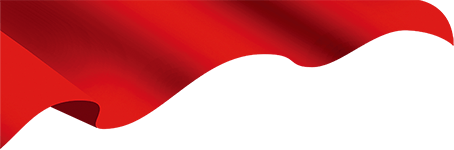 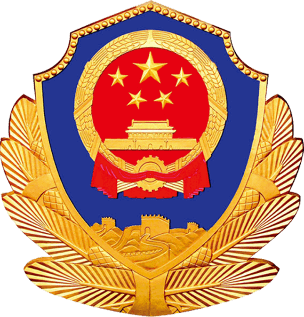 第三章节
各地开展专项活动
扫黑除恶宣传
黑恶不除，则民不安，国不宁。扫黑除恶专项斗争不仅是要拔除一颗颗严重危害人民群众人身权、财产权、人格权的社会毒瘤，更关乎伟大斗争的进行，伟大工程的建设，伟大事业的推进和伟大梦想的实现！全国各地都在开展扫黑除恶专项斗争。
扫黑除恶成果
黑社会作为和谐社会的一个巨大毒瘤，黑社会不仅给人民的生命财产安全带来了
极大的灾难
而且也影响到了整个社会的繁荣稳定，人们无不对它咬牙切齿、恨之入骨。各地开展打黑除恶专项行动，还一方平安。
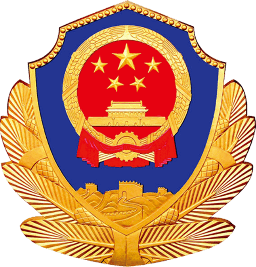 感谢大家的聆听
《关于开展扫黑除恶专项斗争的通知》是中共中央、国务院于2018年1月发出的通知。《通知》指出，为深入贯彻落实党的十九大部署和习近平总书记重要指示精神